Game Theory:
Day 8
Nash Equilibrium and Animal Kingdom
Consider animal conflict and competition, which effects the evolution of species.  
Consider the story of a desert spider found in New Mexico (Agelenopsis aperta):
The female lays its eggs within a web.  Webs are scarce because they are difficult to build.  Biologists have noticed that female spiders often fight – or almost fight – over an existing web; two females line up in front of a web and make threatening gestures such a violently shaking the web.  The conflict is settled when one spider retreats leaving the other in sole possession of the web.
Nash Equilibrium and Animal Kingdom
(F, C) and (C, F): Wins the web the other nothing
(C, C): 50-50 chance of either getting the web
(F, F): 50-50 chance either of them will have the web with likelihood of being harmed.
Let us discuss x.
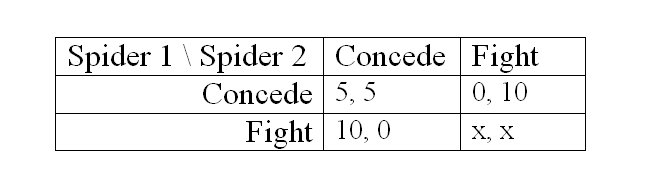 Consider Nash Equilibrium each case:
Let x < 0
The physical costs are higher than the expected value of the web. 
NE: (F, C) and (C, F) 
Let x > 0
The expected value of the web is more than the physical cost.
NE: (F, F)
Conclusion: The higher the stakes, the more likely to fight.
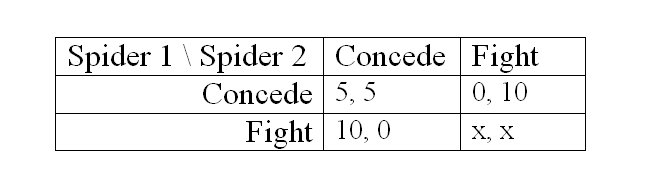 The Odd Couple
Felix and Oscar share a flat.  They have decidedly different views on cleanliness and hence, whether or not they would be willing to put in the hours of work necessary to clean the apartment.  Suppose that it takes at least 12 hours of work per week to keep the flat clean, 9 hours to make it livable, and anything less than 9 hours the flat is filthy.  Suppose that each person can devote either 3, 6, or 9 hours to cleaning.  

Felix and Oscar agree that a livable flat is worth 2 on the utility index.  They disagree on the value of a clean apartment – Felix thinks it is worth 10 while Oscar it is only 5.  They also disagree on the unpleasantness of a filthy apartment – Felix thinks it is (– 10) while Oscar thinks it is (-5).  Each person’s payoff is the utility from the apartment minus the number of hours worked. 

For example.  A clean apartment on which they both worked six hours gives Felix a payoff of 4, which it gives Oscar a payoff of -1.
The Odd Couple
Find the Nash equilibrium strategy sets:
(9 hours, 3 hours)
(6 hours, 6 hours)
(3 hours, 9 hours)
Movie Clip
A Beautiful Mind: Bar Scene
Look for Nash Equilibrium.